இயல்:   வழக்கு
வழக்கு
2.தகுதி வழக்கு
1. இயல்பு வழக்கு
1 . இயல்பு வழக்கு
இயல்பு வழக்கு
1.இலக்கணமுடையது
2.இலக்கணப்போலி
3.மரூஉ
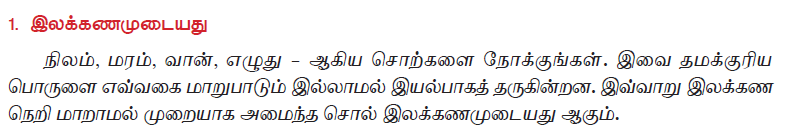 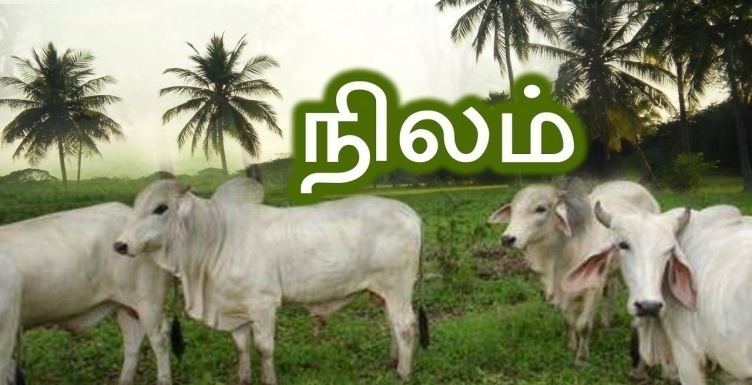 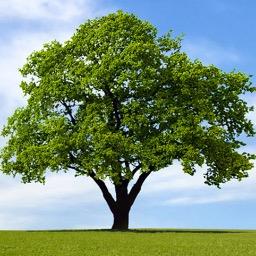 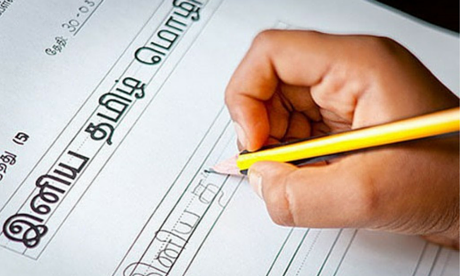 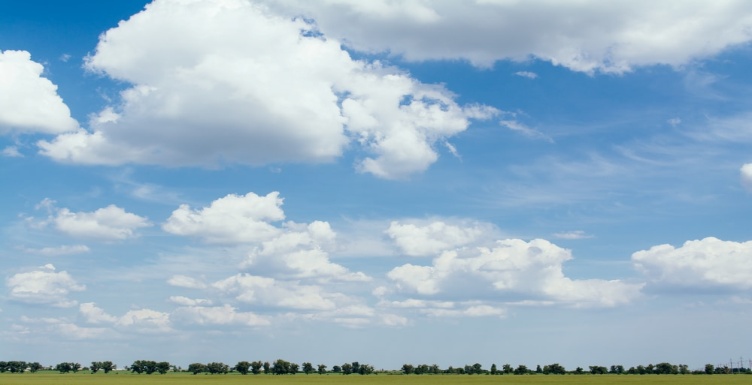 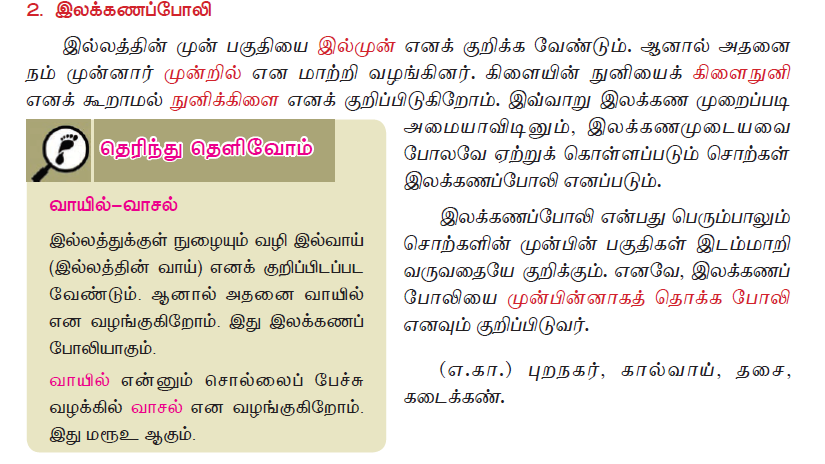 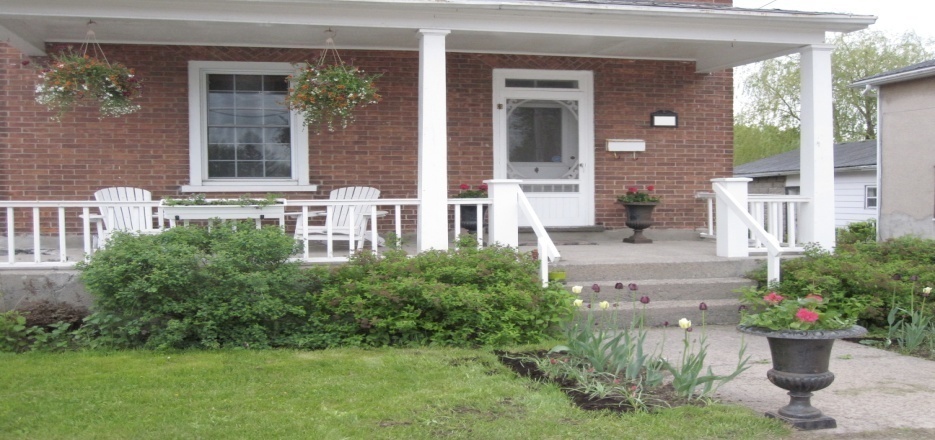 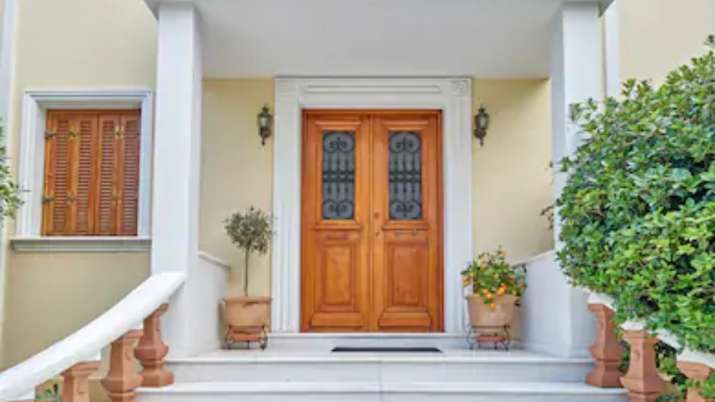 இல்முன் -  முன்றில்
இல்வாய் -  வாயில்
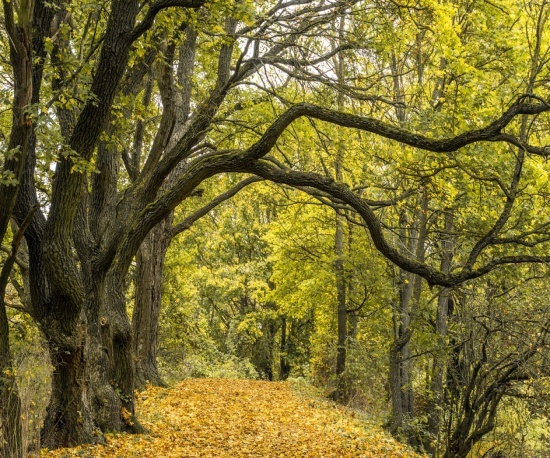 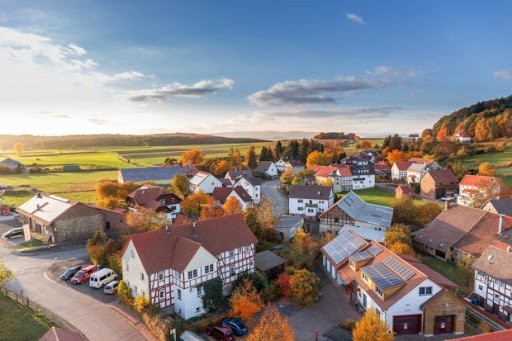 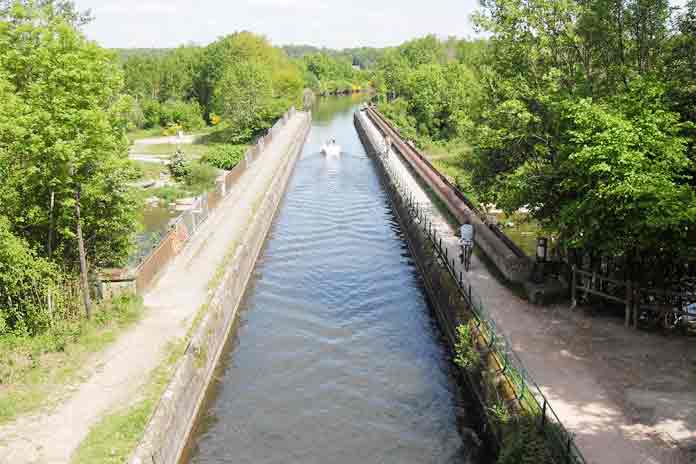 கிளைநுனி -  நுனிக்கிளை
புறநகர்- 
நகர்ப்புறம்
வாய்க்கால்-கால்வாய்
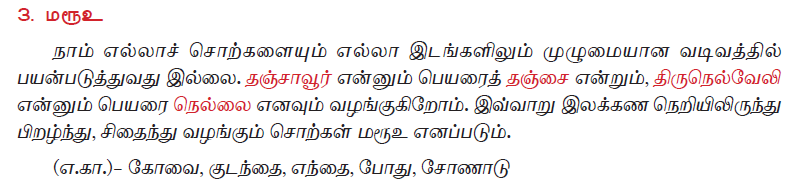 2. தகுதி வழக்கு
தகுதி வழக்கு
2.மங்கலம்
3.குழூஉக்குறி
1.இடக்கரடக்கல்
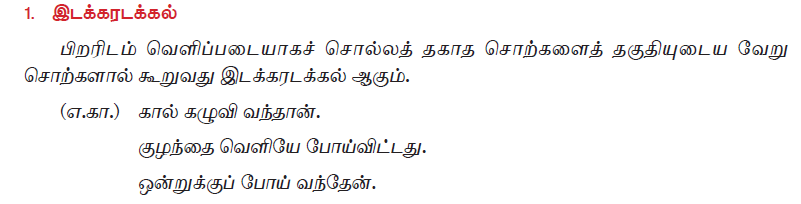 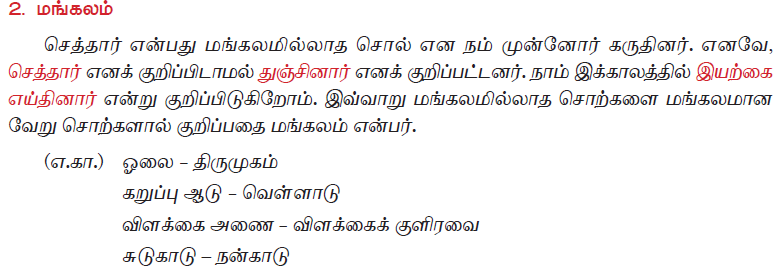 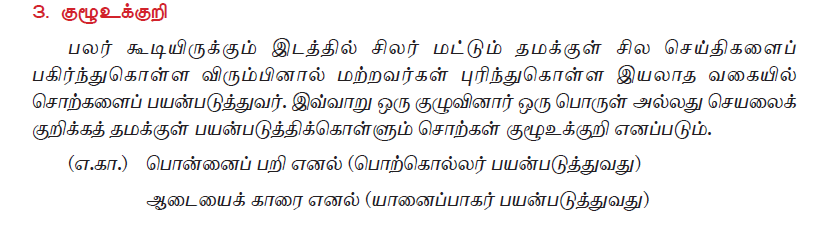 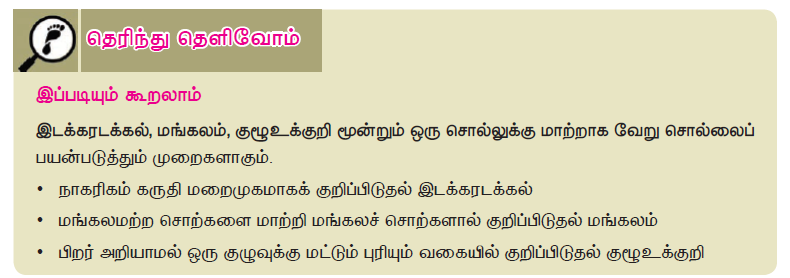 போலி
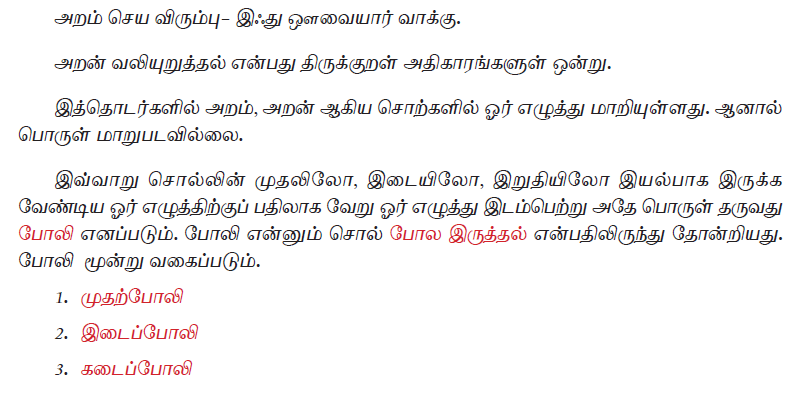 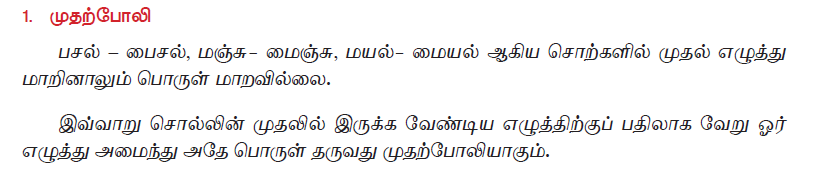 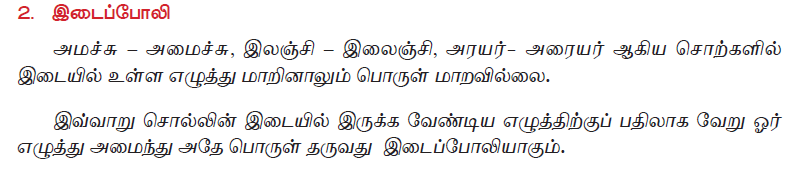 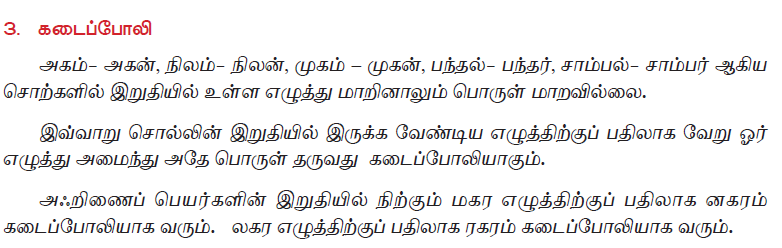 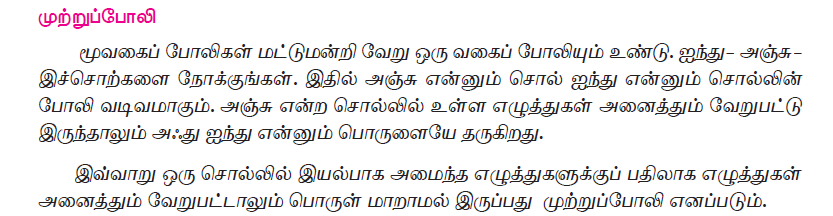